Save the 'Ulu
Investigating Forces within Engineering Design
Essential Questions
Can modern science explain cultural fables or legends? 
How do you know when you have considered all possibilities before building a solution to a problem?
Lesson Objectives
We will demonstrate an understanding of the steps of the engineering design process. 
We will evaluate what variables and forces affect parachute performance. 
We will design a prototype of a parachute and reflect on its performance.
'Ulu Fruit, Also Called Breadfruit
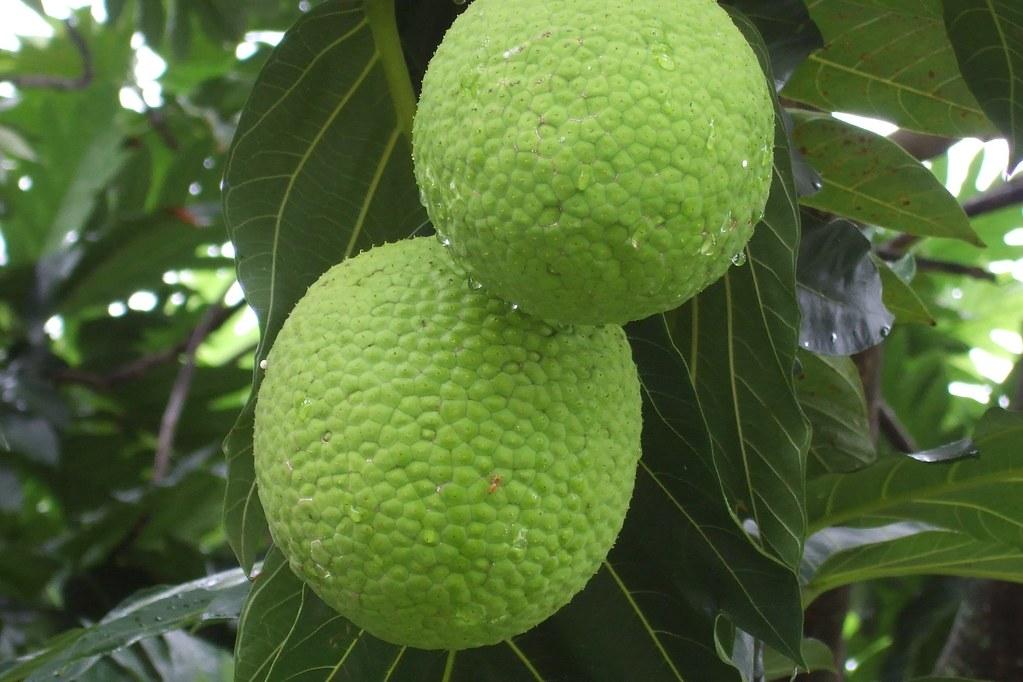 [Speaker Notes: Source: McMillan, V. (2010, March 27). Breadfruit [Image]. Flickr. https://www.flickr.com/photos/27614859@N04/4481426425]
'Ulu Fruit Harvesting
[Speaker Notes: Source: HIHomegrown. (2011, September 5). Breadfruit harvest tool [Video]. YouTube. https://www.youtube.com/watch?v=6ZQaRVdQ66Q&feature=youtu.be]
Think-Pair-Share
Think about the prompt as you read: Based on the reading, identify the five steps of the engineering design process that the characters follow to solve their problems.
Write down your response.
Compare your notes with a partner to see how similar or different they are.
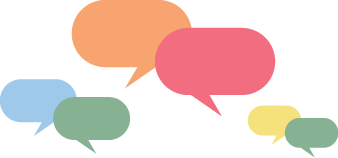 [Speaker Notes: Source: K20 Center. (n.d.). Think-pair-share. Strategies. https://learn.k20center.ou.edu/strategy/139]
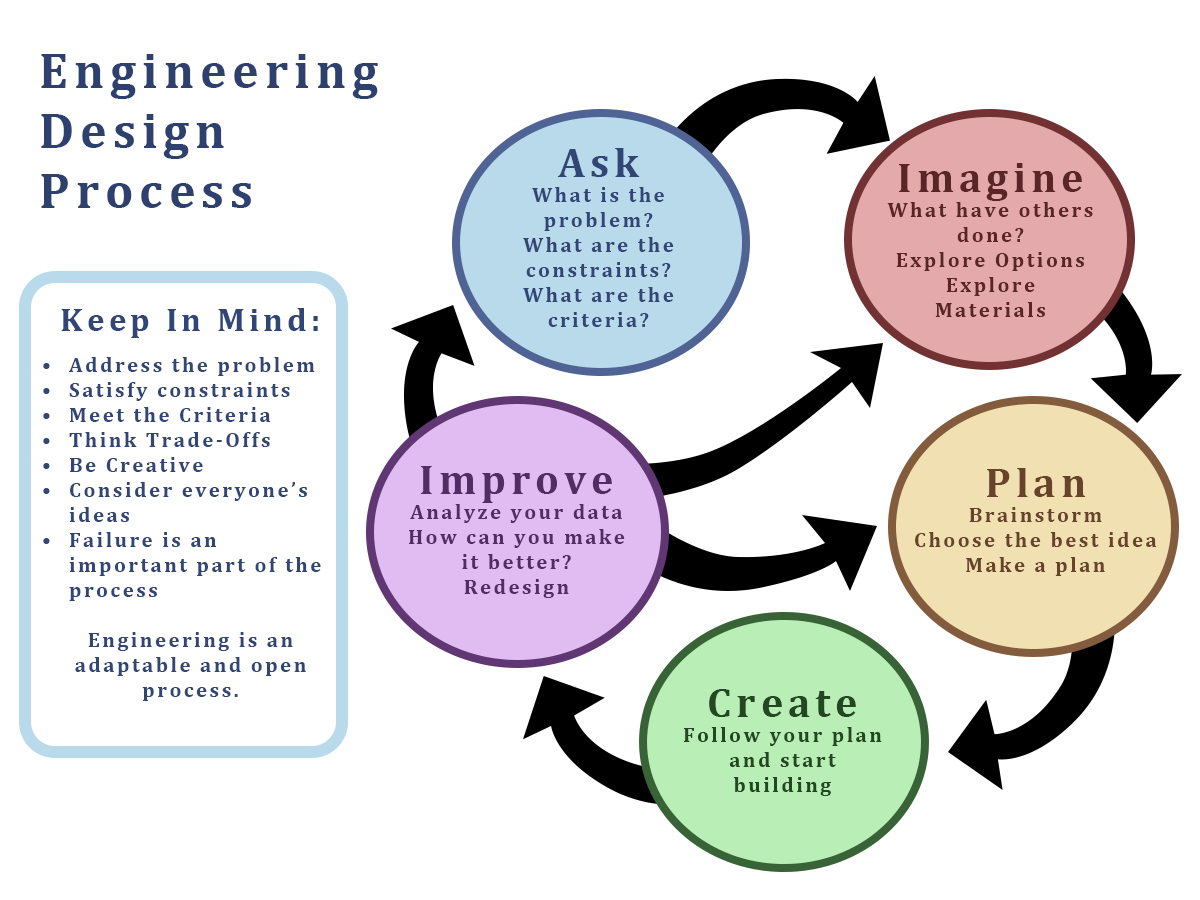 [Speaker Notes: Adapted Source: The STEMAZing Project. (n.d.). Engineering design process, adapted from the UA College of Engineering [Graphic]. The STEMAZing Project for the Office of the Pima County School Superintendent. https://stemazing.org/engineering-design-process-university-of-arizona/]
Claim, Evidence, Reasoning (CER)
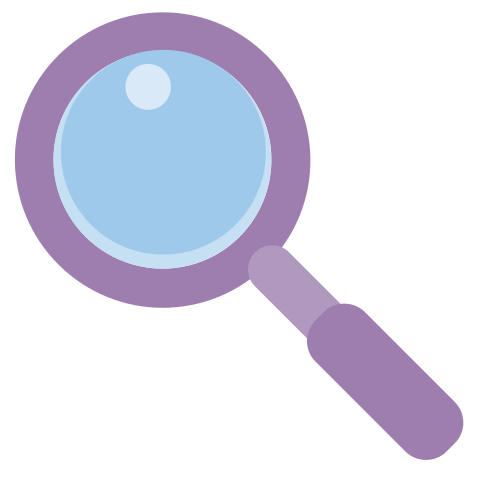 Use the Claim, Evidence, Reasoning (CER) strategy to write a statement on what you hypothesize will be the best parachute for Kai'ulani and Kekahu to get the ‘Ulu fruit down from the tree.
[Speaker Notes: Source: K20 Center. (n.d.). Claim, evidence, reasoning (CER). Strategies. https://learn.k20center.ou.edu/strategy/156]
Reminders: Variables
Testing Stations
Design, Build, and Test
Create your blueprint. Make sure to include a feature that will securely hold the 'ulu you have received because you will test the parachute several times. 
Build your parachute. 
Run three trials of your parachute. Document fall time and other observations related to “protecting” the 'ulu as it falls.
Assess and Reflect
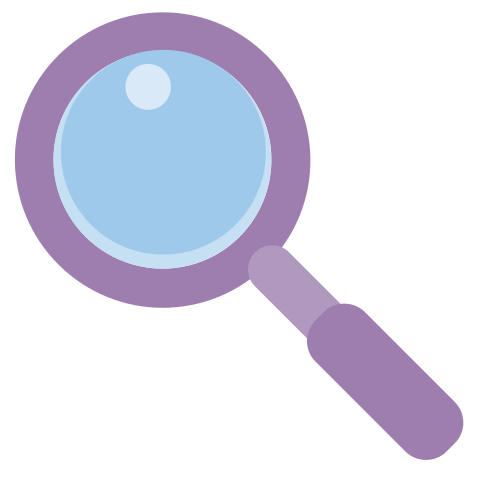 Revise your CER statement on what the best parachute would be for Kai'ulani and Kekahu based on your testing. 
If you had more time, are there any changes you would make to improve your parachute design?
[Speaker Notes: Source: K20 Center. (n.d.). Claim, evidence, reasoning (CER). Strategies. https://learn.k20center.ou.edu/strategy/156]